EL ENTORNO PRÓXIMO COMO ESPACIO DE APRENDIZAJE
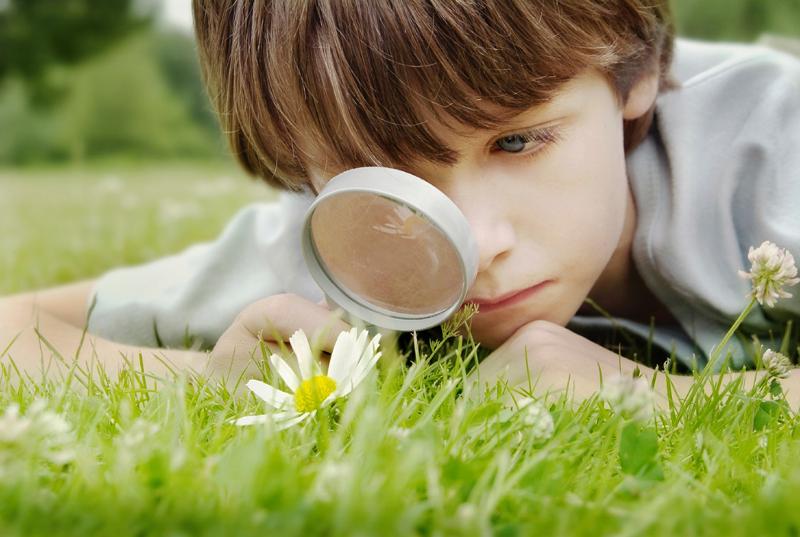 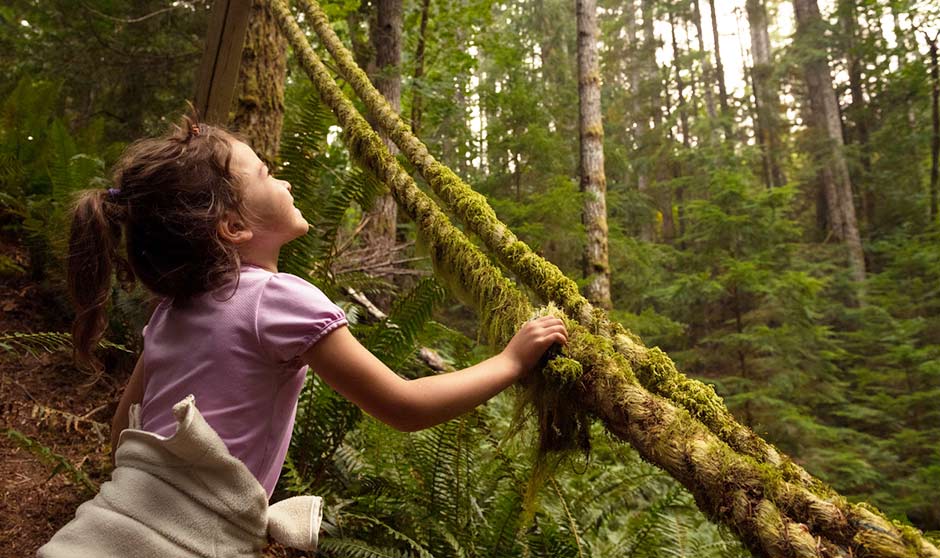 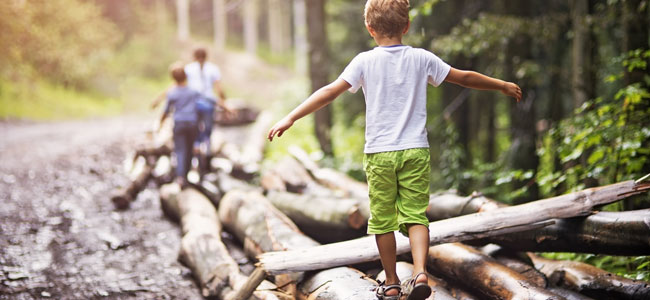 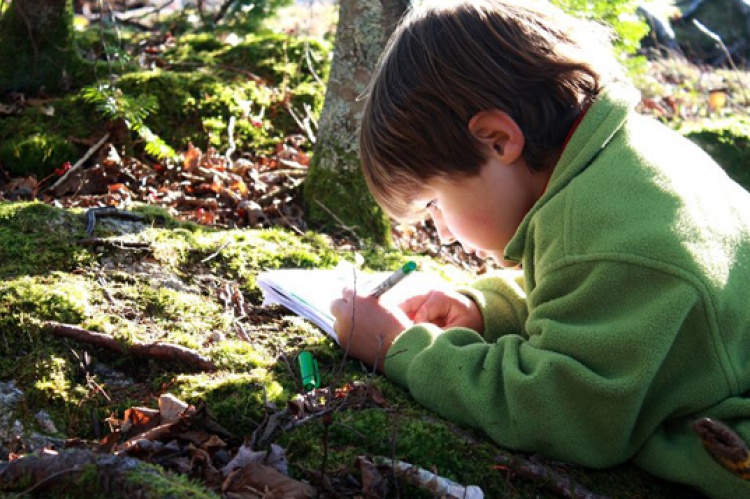 PLAN DE FORMACIÓN DE CENTRO – C.E.I.P. REYES CATÓLICOS (DUEÑAS)
CURSO 2021/2022
PALABRAS CLAVE
CURIOSIDAD
INTERACCIÓN
AIRE LIBRE
NATURALEZA
DIVERSIÓN
MOVIMIENTO
APRENDIZAJE ACTIVO
CONTENIDOS
SENTIDOS
APRENDIZAJE VIVENCIAL
Aprender en contacto con la naturaleza. Heike Freire, pedagogahttps://www.youtube.com/watch?v=dw-S7SCC6nk&ab_channel=AprendemosJuntos
NUESTRO PLAN DE FORMACIÓN
PONENCIAS:
CUESTIONARIO
-Tiene como finalidad recoger información para establecer el punto de partida y orientar la formación lo máximo posible hacia los intereses generales del grupo.

-Da la posibilidad de poner el nombre o de hacerlo de forma anónima.

-Se agradece su realización tranquila (es corto) y contestar con la mayor honestidad y sinceridad posible.


ENLACE:
https://forms.gle/7GeCuwZvBCUYnbQr5
BIBLIOGRAFÍA:
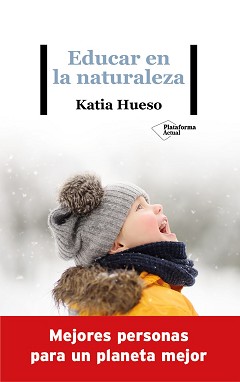 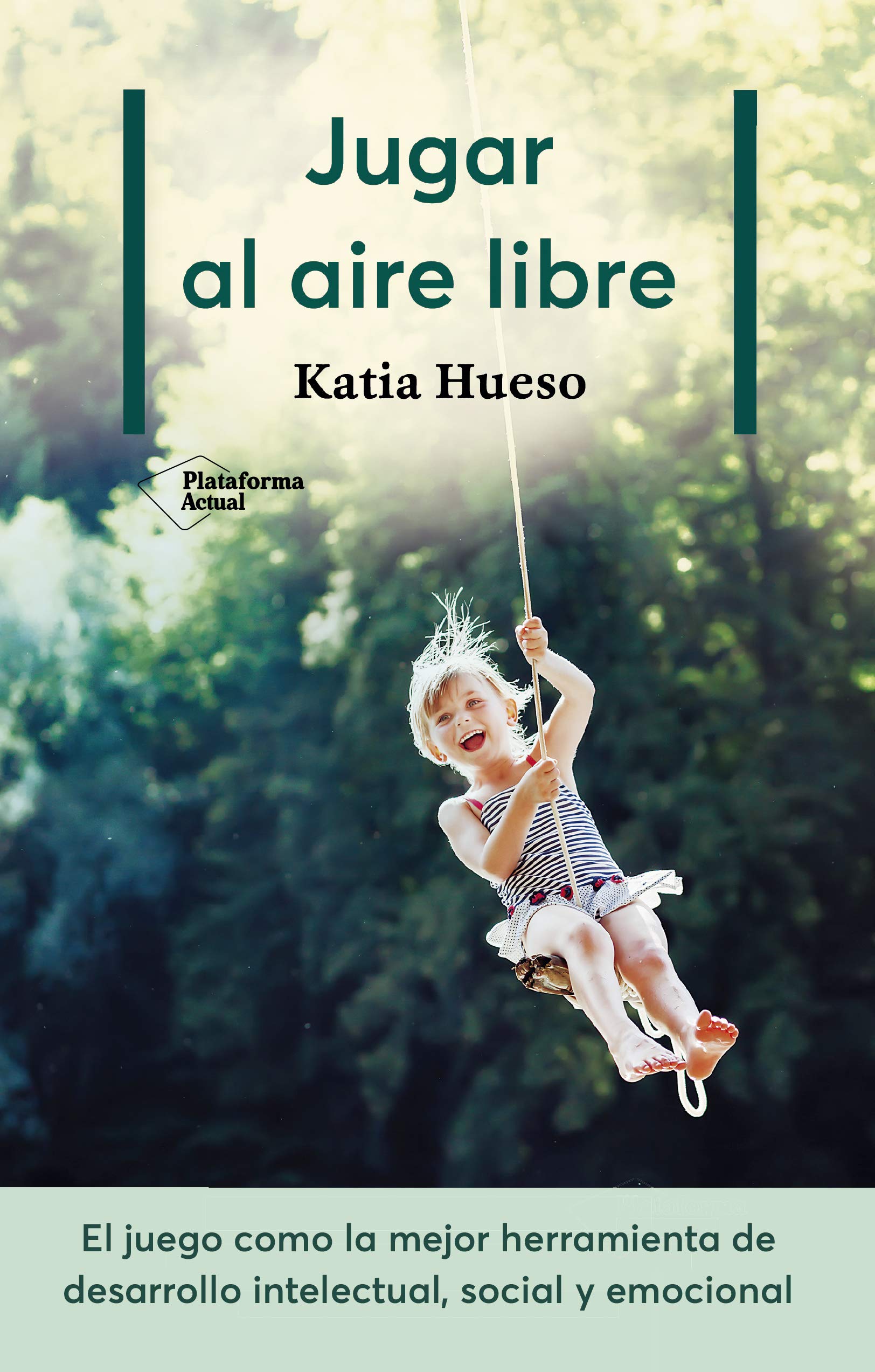 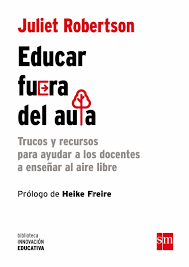 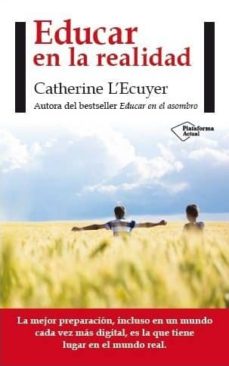 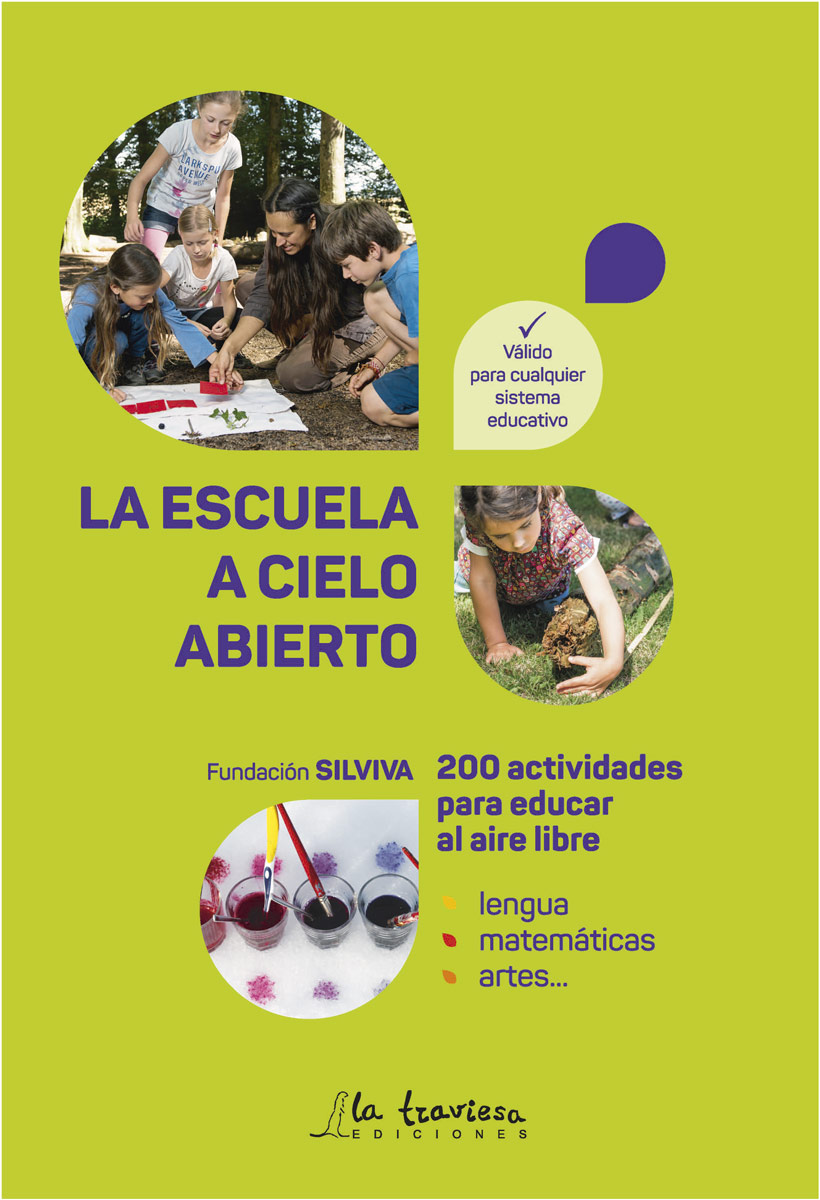 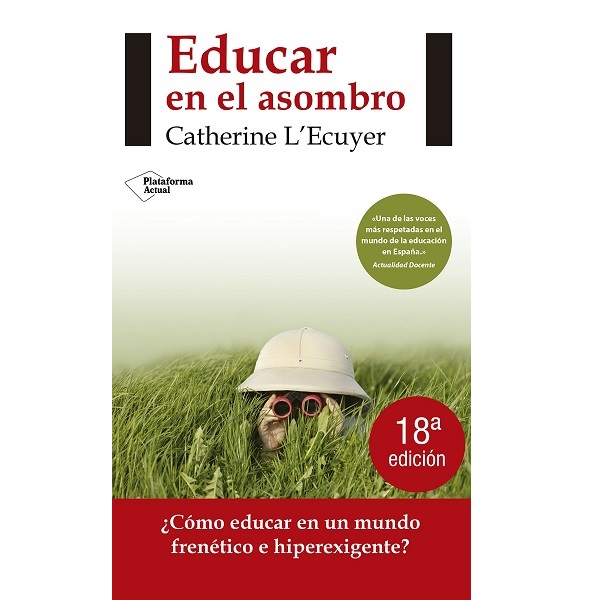 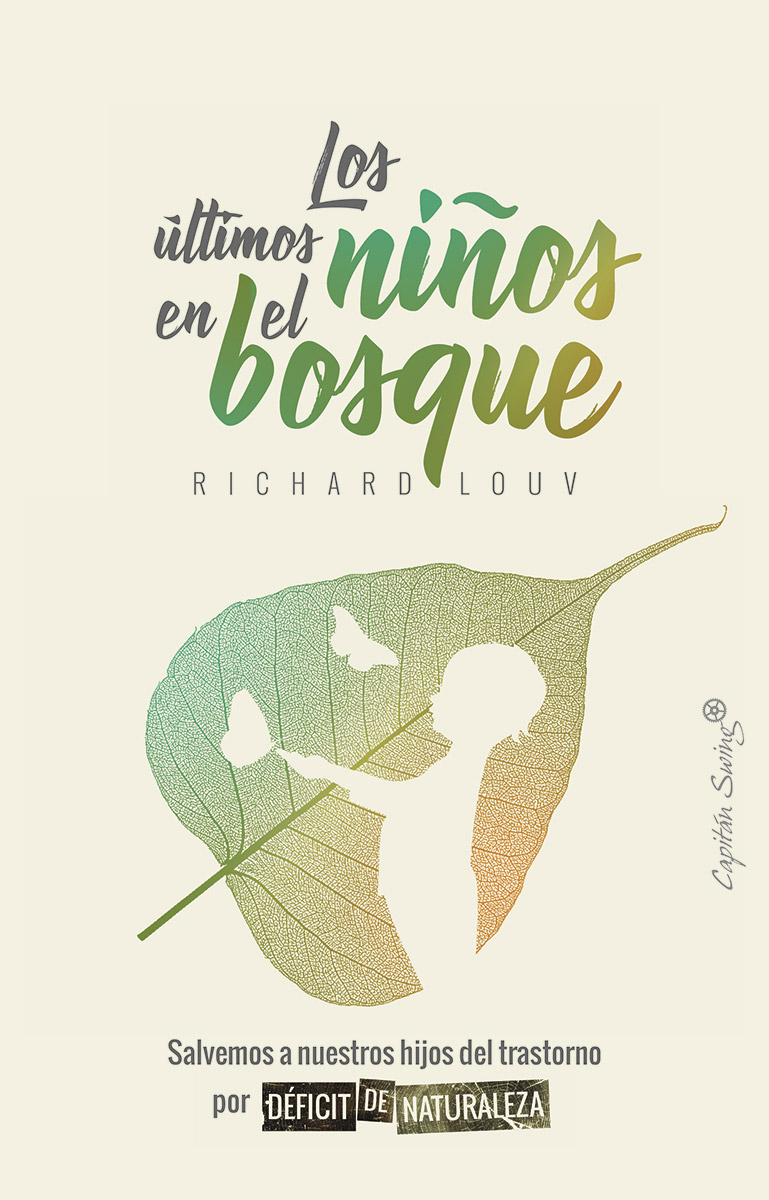 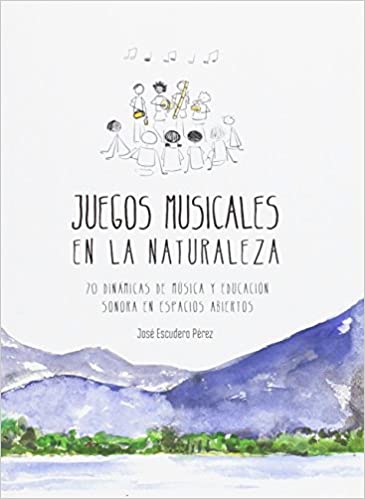 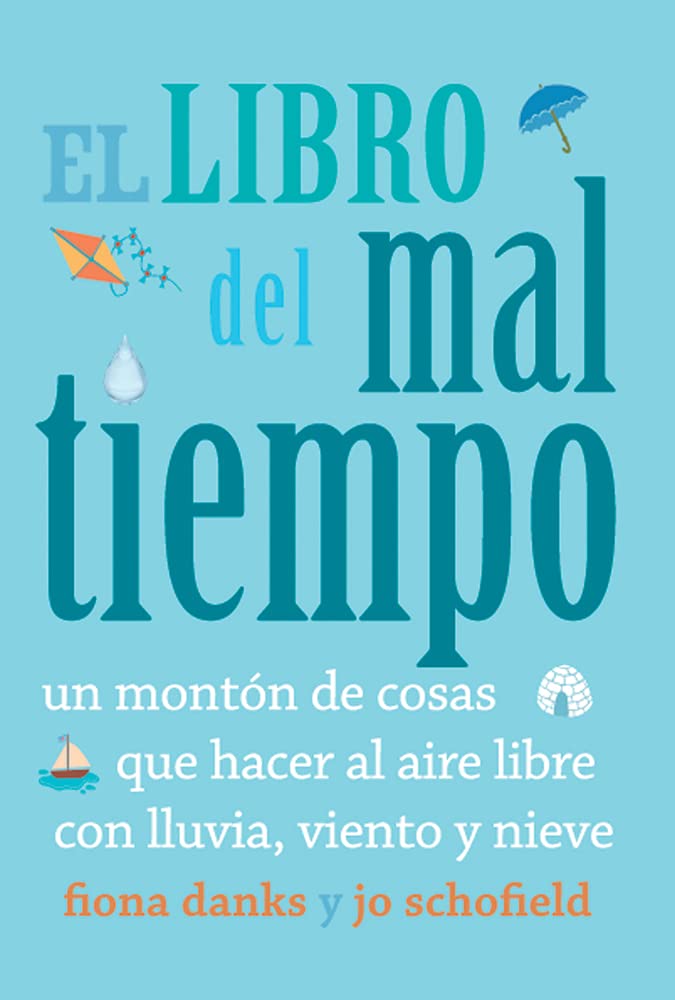 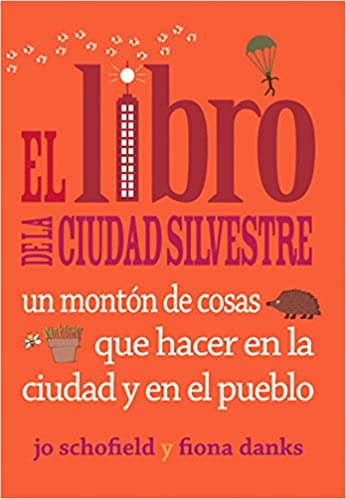 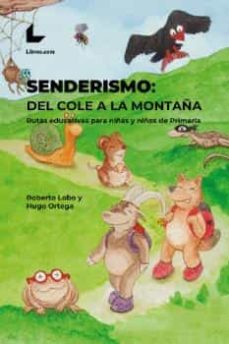